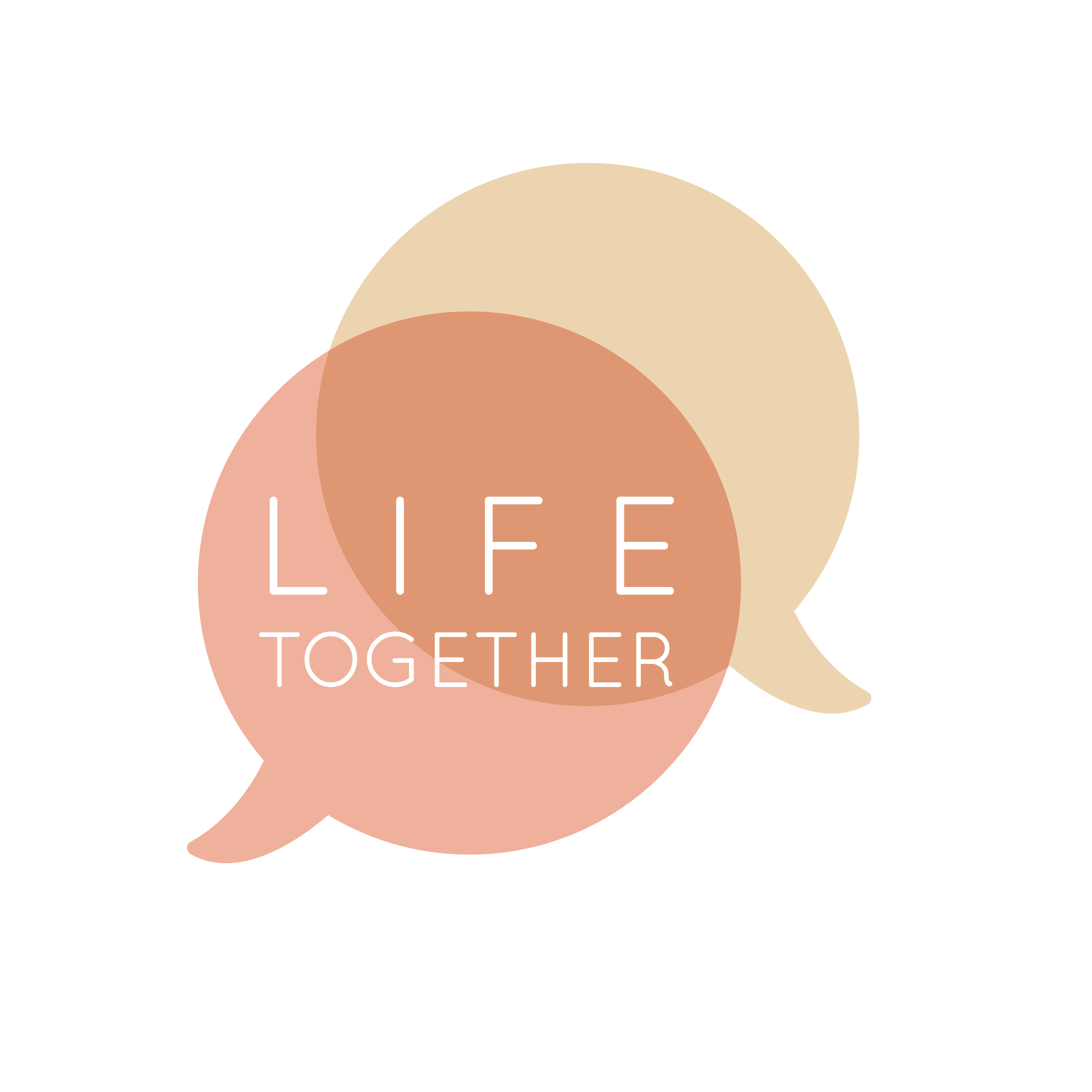 Welcome!
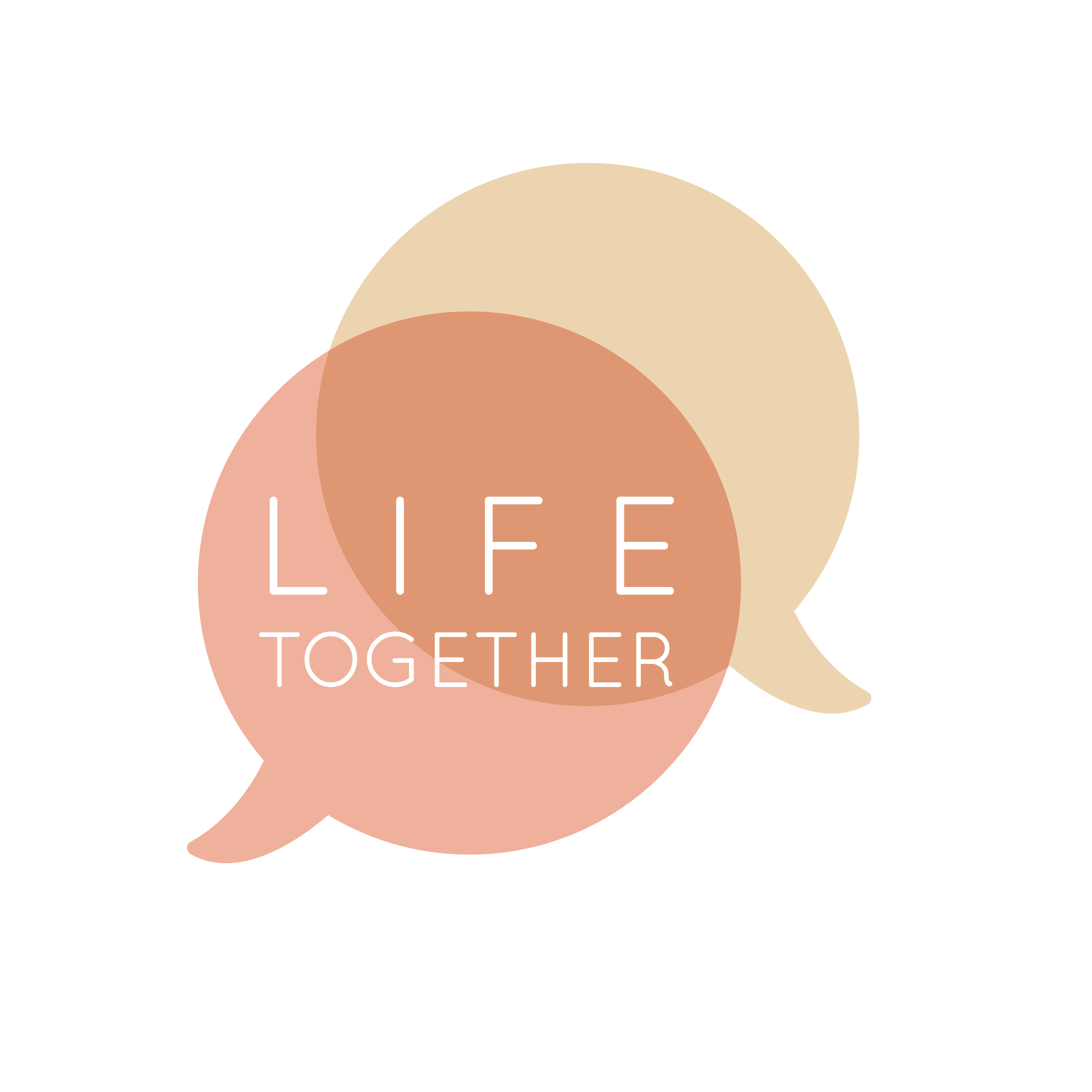 Ice Breaker Question:

Have you made any vacation plans for this year?
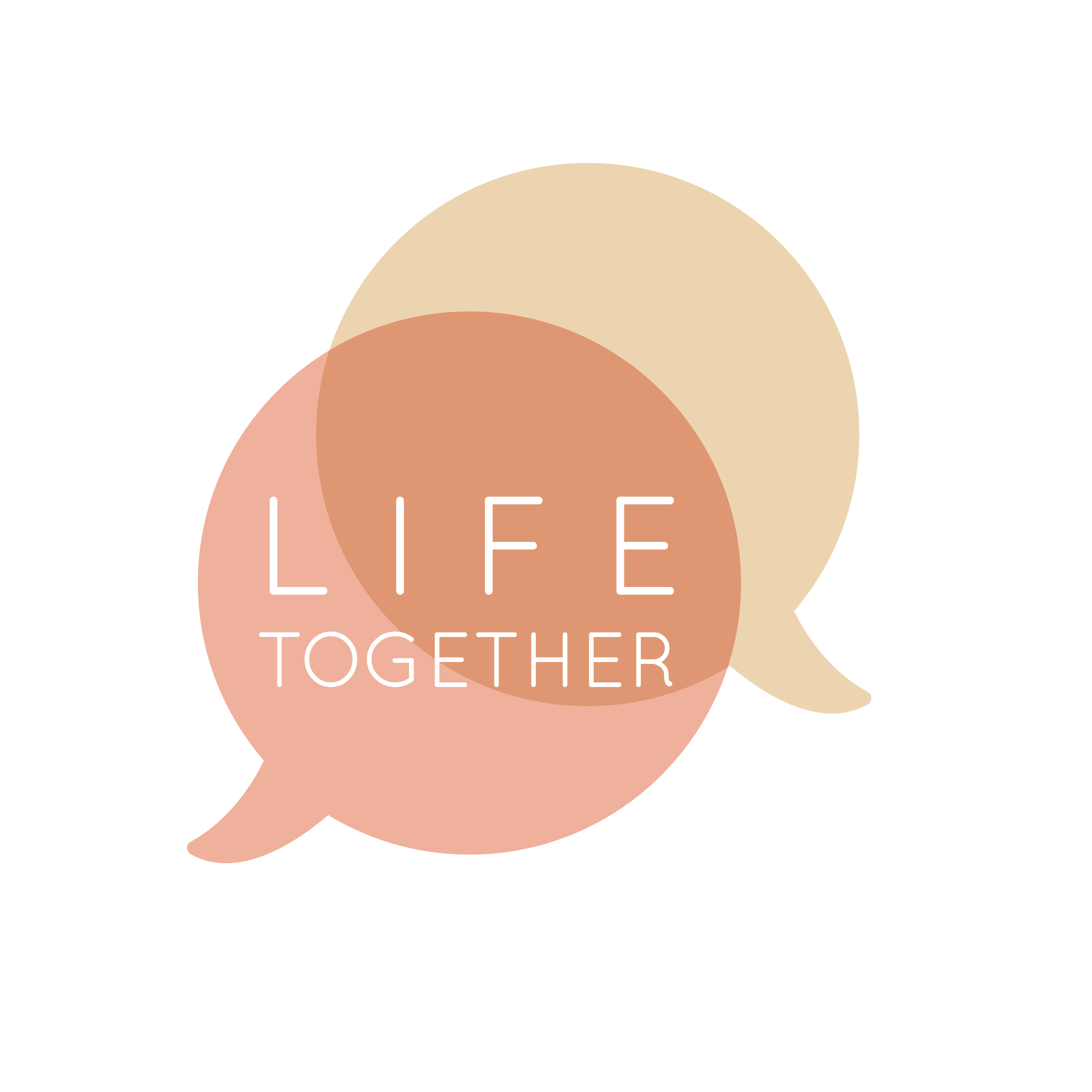 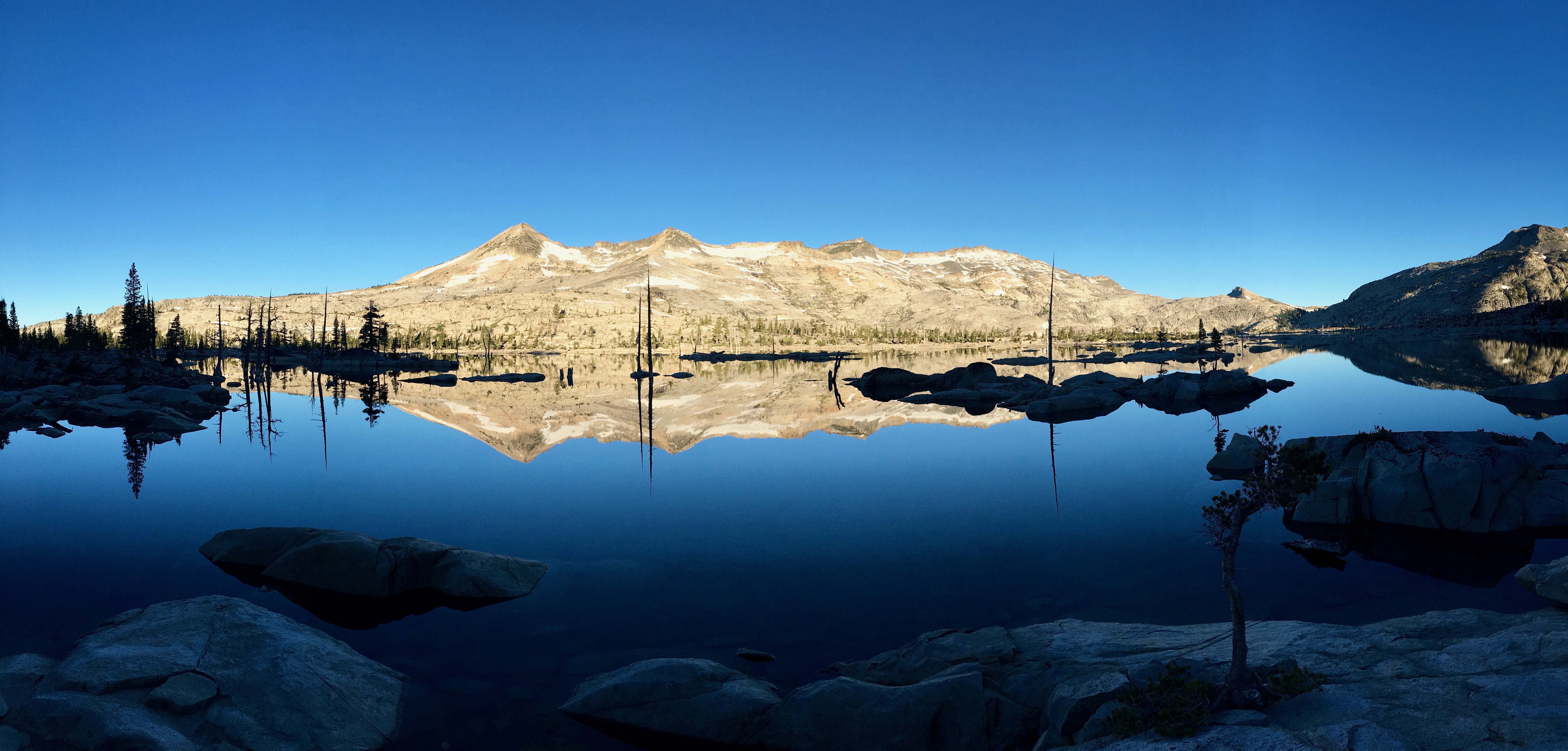 Creation Care 101
Shawn Reese
Creation Care 101
Creation Care 101
Making Peace With Creation
We’ll be watching a part of this video each week (except the Rockside Week).
We’ll walk through the booklet (which I have redone for you)
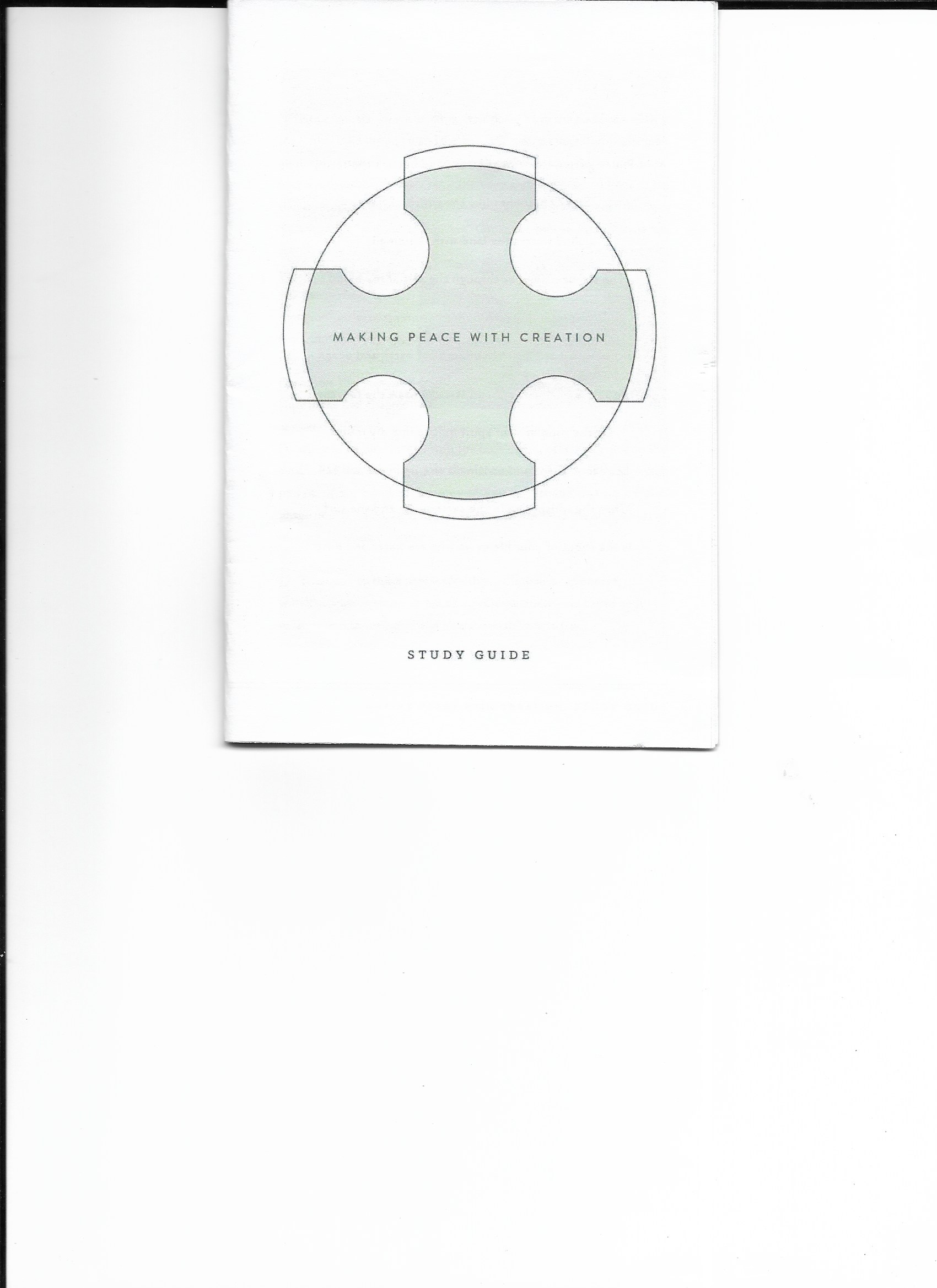 Creation Care 101Review from Week 1
Week 1:  The Temple of Creation
Creation as God’s Temple
“… seek Him in his temple.”  Ps 27:4
Practical implications of seeing creation as “temple”
The Human Task
Subdue & have dominion (serve and keep)
“forceful dominion vs. loving service”
“Baby steps”
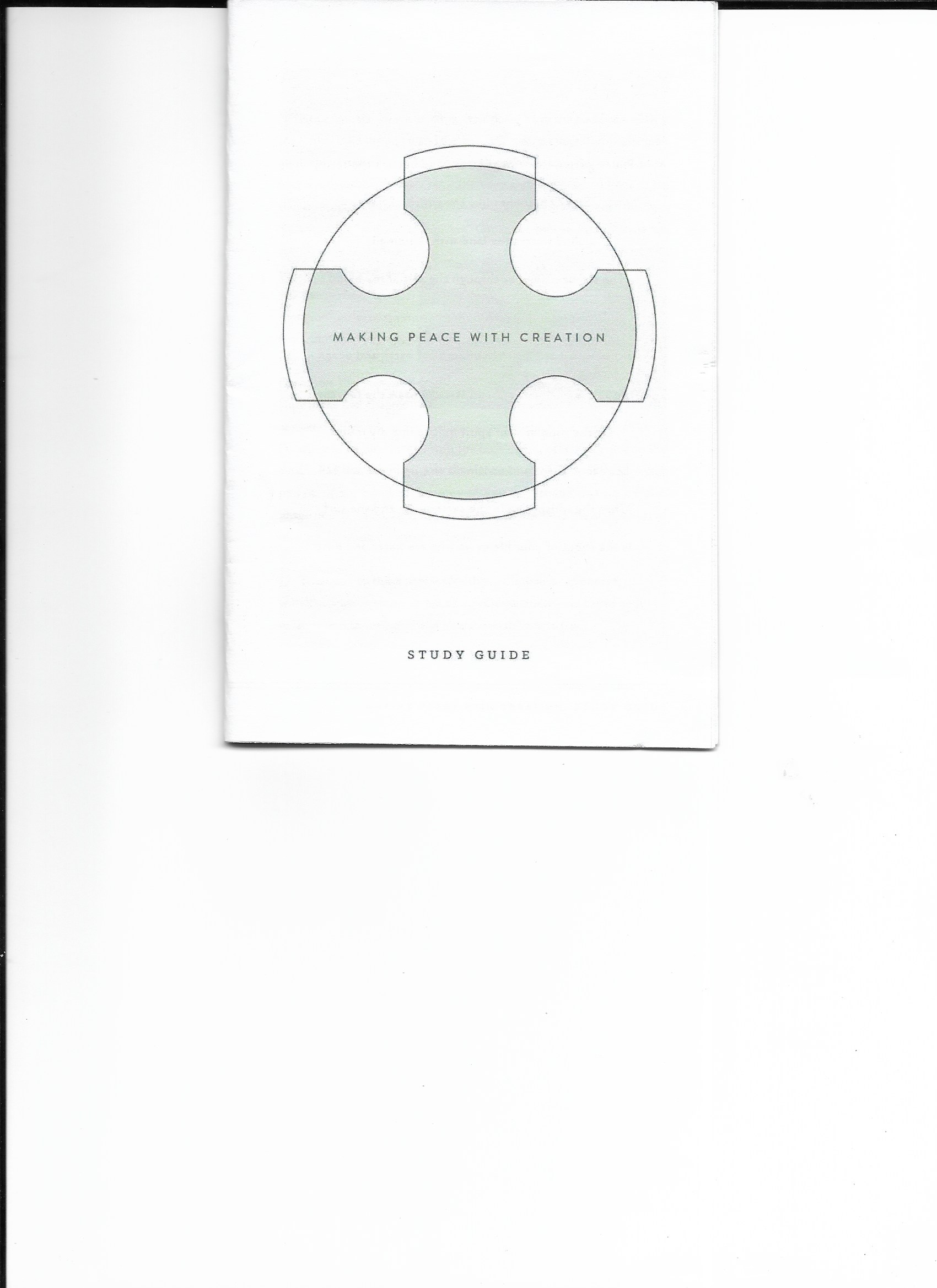 Creation Care 101
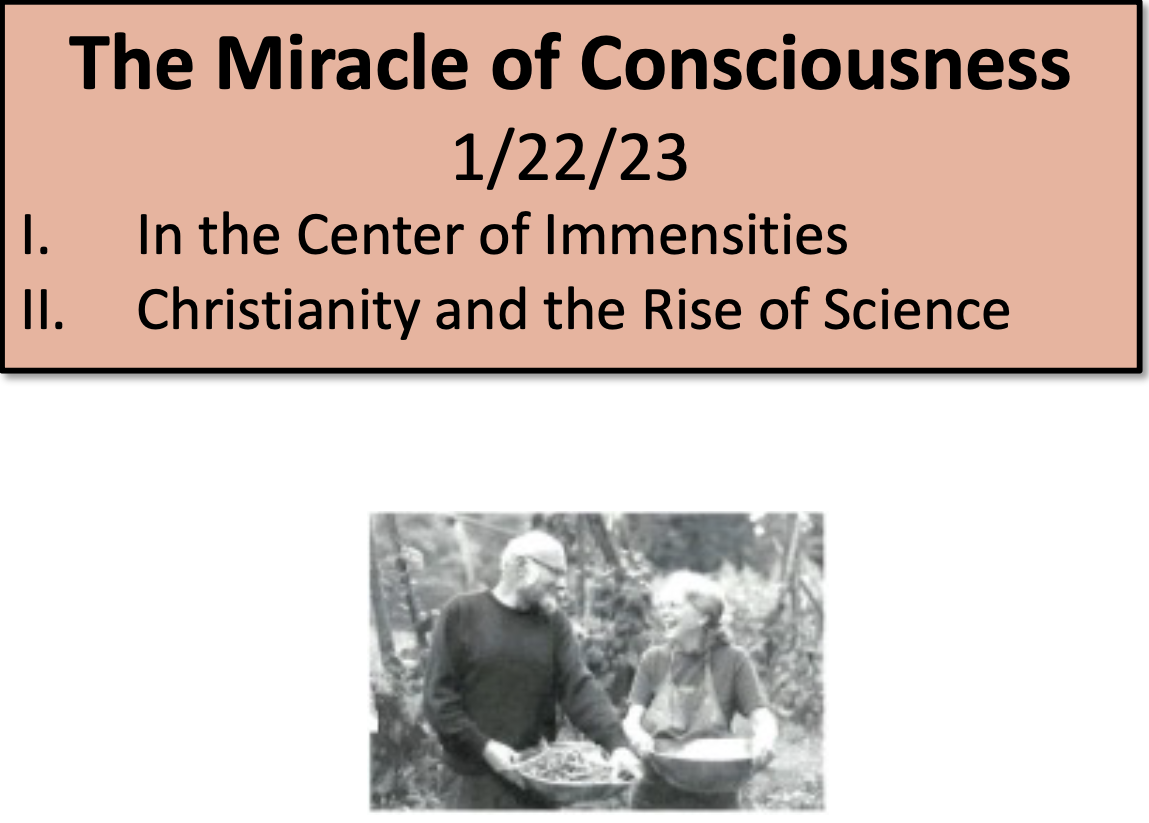 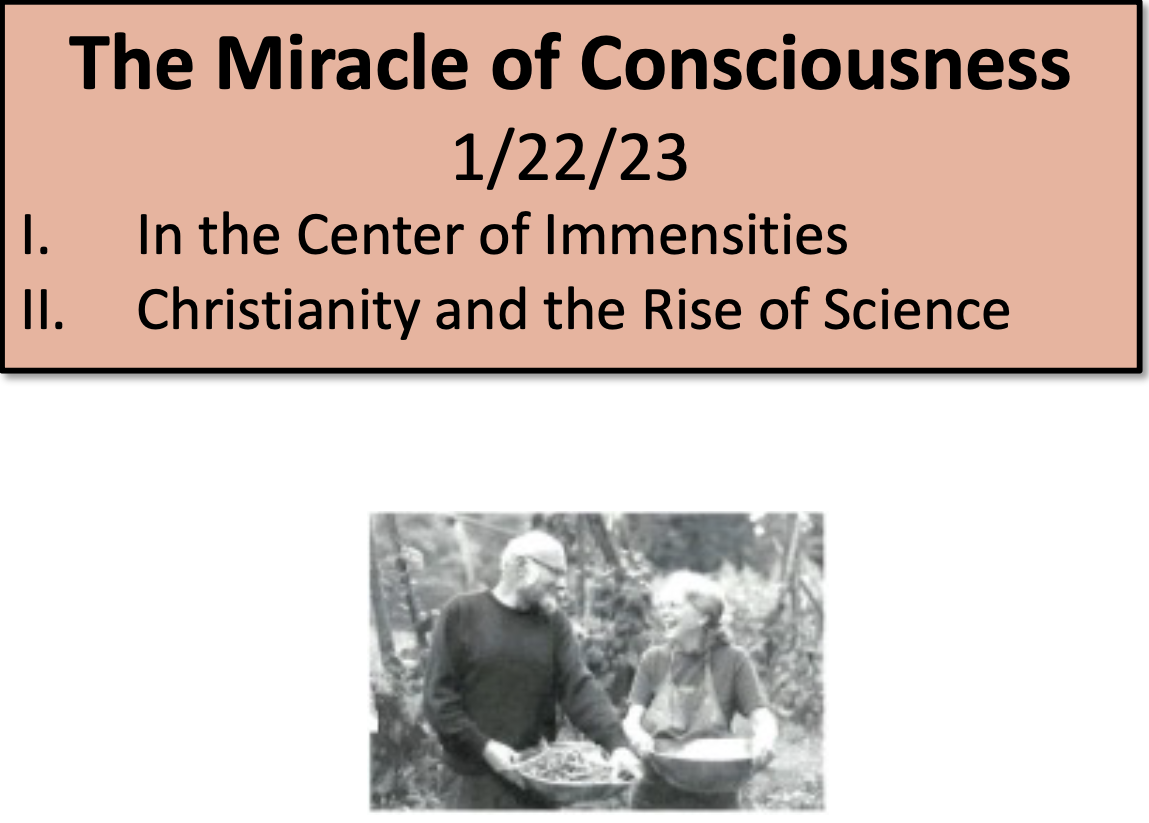 Pages 12 - 20
Small Group Discussion Questions
Granted that there are parallels between human and animal consciousness – what are some of the things that seem to make human consciousness unique (pg 15)?
What does the uniqueness of human consciousness imply for the rest of creation (pg 15)? 
Why does the Christian belief in the Incarnation provide a fertile ground for science (pg 19)? 
If a main way of being God’s image bearers is to be ‘art appreciators in residence,’ what does that imply for how we exercise ‘dominion’ in creation (pg 19)?
Backup